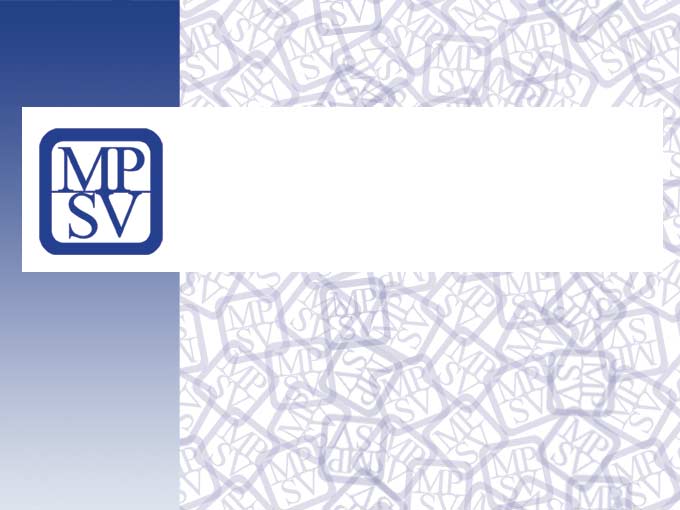 Projekt Podpora implementace koordinovaného přístupu v systému poskytování sociální ochrany v ČR
Realizace
2023 – 2025
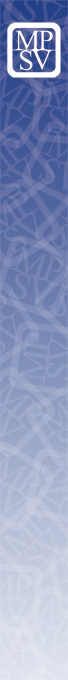 Cíle projektu
Podpora změn současného poskytování sociální ochrany

Zavedení a podpora koordinace do procesu zajištění pomoci občanům na úrovni ORP

Využití přínosů koordinovaného přístupu při řešení nepříznivých životních situací občanů s mnohačetnými problémy
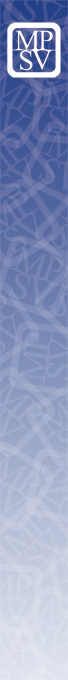 Case manager
Hospodárnost řešení případu  
	a) úspora času - občan „neobíhá“ se stejnými informacemi různá místa v systému, pracovníci nezjišťují informace duplicitně
	b) úspora financí - omezení čerpání podpory na více místech, pracovníci „obslouží“ více klientů  

Přenos informací z terénu 
	a) koordinace = rychlý zdroj informací o fungování systému, dírách i duplicitách v něm
	b) koordinace = pomocník pro obce, kraje, MPSV při plánování fungování systému sociálních služeb a tvorbě rozpočtů
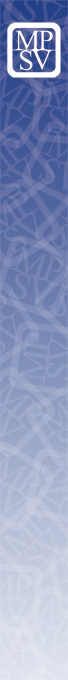 Příklad z praxe
Klientka - paní Bára

Práce s klientem se dá rozdělit do tří fází -
	a) Screening problémů klienta, zjišťování potřebnosti 
	b) Práce na řešení klientových problémů
	c) Předání klienta jiné organizaci 
Pokud systém nefunguje dobře, často se pro klienta dokola opakují fáze A- C, samotná podpora není poskytnuta.

Zjišťování oprávněnosti podpory
 
Pokud se v šetření ukáže, že klient není "to pravé" pro organizaci a pomoct mu má někdo další, je přeposlán jinam, kde se často proces screeningu a šetření opakuje.

Časově, finančně a administrativně náročná část agendy organizací

Řešením je koordinovaný přístup (v případě mnohačetných problémů klienta CM)
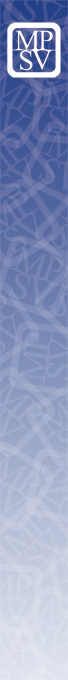 Obsah projektu
Podpora pro žadatele výzvy č. 03_22_009 Podpora sociální práce

1. Proškolení zapojených aktérů
	a) intenzivní a průběžné 
	b) tematicky zaměřené – podstata koordinace, znalosti, dovednosti 
	c) pro týmy z řad ORP i jednotlivce
2. Podpora zavedení koordinace do praxe 
	a) za podpory expertního týmu složeného z odborníků na téma
	b) konzultace
3. Hodnocení procesu zavádění koordinace do praxe
	a) zpracování podkladů hodnocení procesu
	b) porovnání mezi zapojenými obcemi projektu a žadateli výzvy
4. Osvěta
	a) newsletter, odborné články, FB a web
	b) odborná Fóra + předání ocenění Gratias
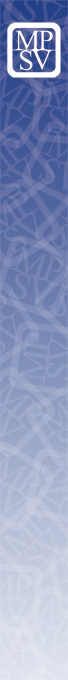 Benefity projektu
Pracujeme s tím, co funguje, hledáme cesty řešení toho, co nefunguje – a to, co limituje a nefunguje, reflektujeme přímo na MPSV.

Pracujeme s konkrétními kazuistikami občanů ORP – hledáme cesty řešení za podpory výjezdního týmu projektu, spolupracujeme s odborníky na metodu case managementu.

Nabízíme úzce tematicky zaměřené proškolení všech aktérů – a to včetně praktického pojetí, účastníci školení se stávají nositeli změny, účastníci se též učí vzájemně spolupracovat.

Řešíme podporu fungování a udržení sítí pomoci v ORP – včetně formalizace vztahů v sítích pomoci a mezi odbory, a podpory pozice obecního sociálního pracovníka.
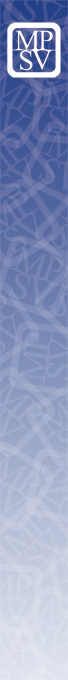 Školení
V průběhu listopadu 2023 vypisujeme veřejnou zakázku na dodavatele. 

Po výběru dodavatele budeme schopni specifikovat parametry podrobně. 

Místo realizace školení – podmínkou je dobrá dopravní obslužnost 
      (vč. vlakového spojení).

Termín realizace školení – leden až březen 2024.

Rozložení školících dnů – 4 dny prezenčně, 1 den on-line.
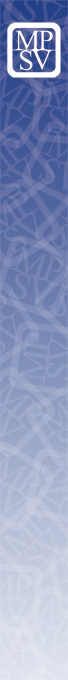 Školení
O realizaci školení Vás budeme informovat:
přes kolegu pana Fencla – mailem

newsletterem – 3. číslo vyjde v prosinci 2023, pokud máte zájem o odběr newsletteru, kontaktujte prosím kolegyni Lucii Sedlákovou, kontakt na posledním slidu

na FB buďme profi -  www.facebook.cz/budmeprofi

na webových stránkách - Podpora implementace koordinovaného přístupu v systému poskytování sociální ochrany v ČR (mpsv.cz)

Přihlašování bude probíhat přes přihlašovací formulář.
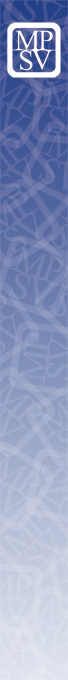 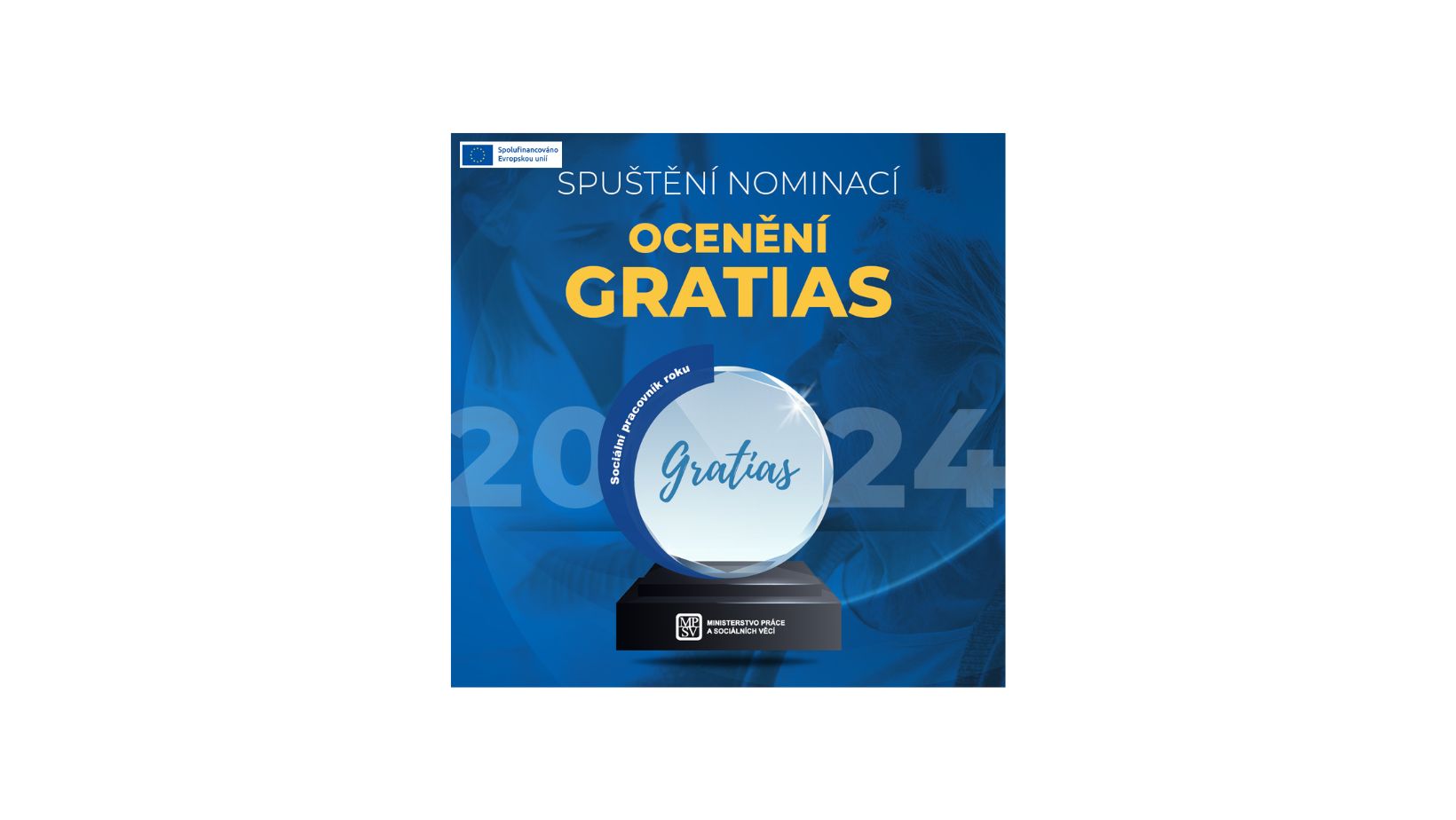 Nominace do 23. 12. 2023Nominační formulář - http://bit.ly./GRATIAS-prihlasovaci-formular
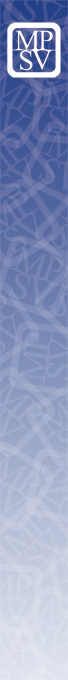 Ocenění Gratias je udělováno sociálním pracovníkům, kteří přispívají k rozvoji a dobrému jménu sociální práce v České republice.
Nominace pro ocenění může prostřednictvím nominačního formuláře předat nejen sociální pracovník, kolega nebo nadřízený, ale také rodina či blízcí nominovaného. Oceněné bude vybírat hodnotící komise složená ze zástupců MPSV a z dalších odborníků.
Ocenění jsou udělována ve všech oblastech jejich působení, a to konkrétně v kategoriích:
•  veřejná správa (ministerstva, ÚP ČR, obecní a krajské úřady, uprchlická zařízení),• sociální poradenství,• služby sociální prevence,• služby sociální péče,• ostatní (vězeňství, školy a školská zařízení, zdravotnictví),• významný přínos v oblasti sociální práce
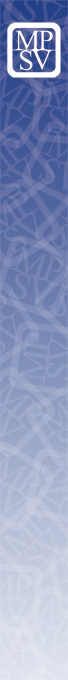 Otázky k projektu
TĚŠÍME SE NA SPOLUPRÁCI


Mgr. et Mgr. Jaroslava Šibravová   		jaroslava.sibravova@mpsv.cz
Bc. Lucie Sedláková	(newslettery)		lucie.sedlakova1@mpsv.cz

www.facebook.cz/budmeprofi
Gratias - Nominační formulář - http://bit.ly./GRATIAS-prihlasovaci-formular

Projekt “Podpora implementace koordinovaného přístupu v systému poskytování sociální ochrany v ČR reg. č. CZ.03.02.02/00/22_004/0001320 financovaný z Evropského sociálního fondu plus v rámci Operačního programu Zaměstnanost plus 2021 - 2027.“